Title I, Part A Overview
CFP 101
October 16, 2020
Technology Logistics
Please mute your microphone

Please turn off your web cam

Ask questions in the chat function

Sessions will be recorded and posted
Resources
Resources and guidance referenced during this session can be found on the AOE website:
Go to education.vermont.gov
In the left-hand sidebar, click on 
“Student Support”
“Federal Programs Under ESSA” 
“Consolidated Federal Programs”
Agenda
Title I, Part A

Targeted Assistance Program

Schoolwide Program

Title I, Part A Required Set-Asides
Title I, Part A
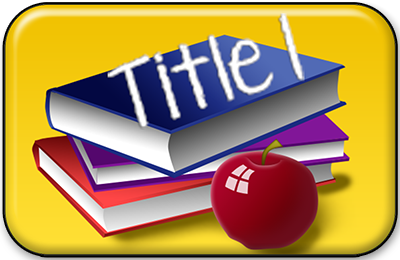 Purpose of Title I, Part A
To provide all children significant opportunity to receive a fair, equitable, and high-quality education, and to close the achievement gaps.
Title I, Part A Allowable Activities
Supplemental instruction for eligible learners
personnel, materials, assessments and technology
Extended School Day/Extended Year Programs 
Professional learning related to Title I programming
Preschool services 
beyond the state required 10 hours per week
Title I, Part A Allowable Activities
Services for students experiencing homelessness
Parent and Family Engagement activities
Non-academic services that impact student performance, e.g. school climate, behavior, social-emotional health, attendance
Supplement Not Supplant
Title I, Part A funds supplement, and do not supplant, funds available from State and local sources for the education of students participating in Title I, Part A programs.

Without this requirement, Federal dollars could simply be used to replace State and local dollars that would otherwise be made available.
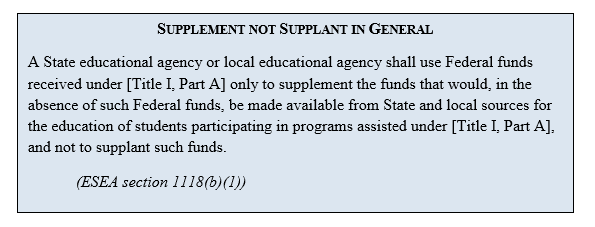 Two Types: Targeted vs. Schoolwide
Targeted Assistance Program
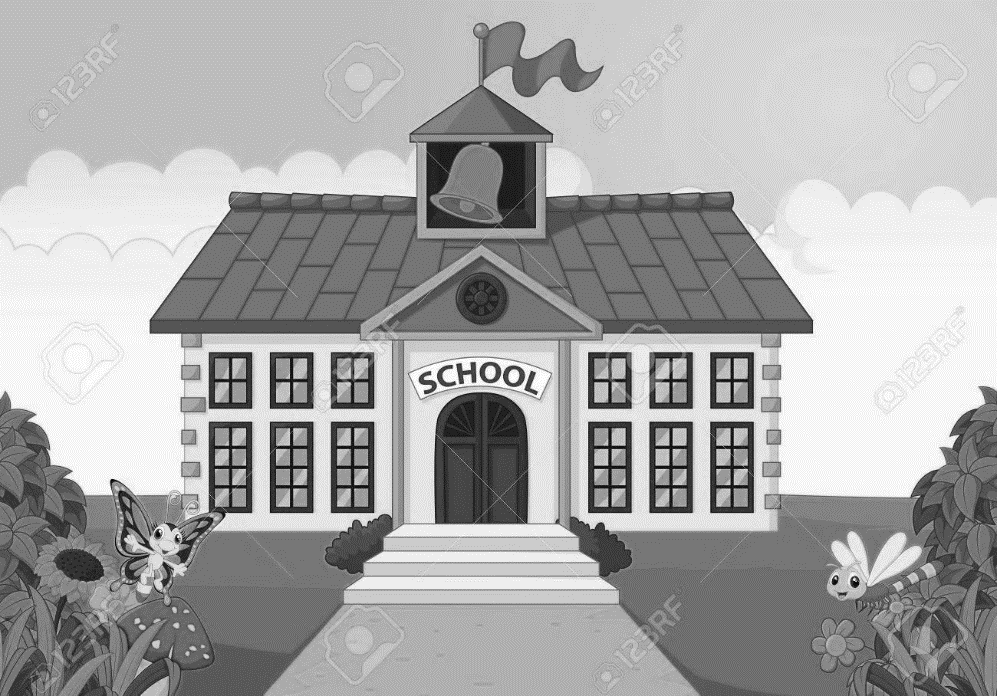 Targeted Assistance Program
Those students most at-risk to not meet state standards, per local criteria that is objective, includes multiple measures and is uniformly applied
This includes students who are:
homeless 	
migrant
in foster care  
served by an institution for neglected or delinquent students
Targeted Assistance Program
“Title I caseload”
Section 1115 of ESSA
Schoolwide Program
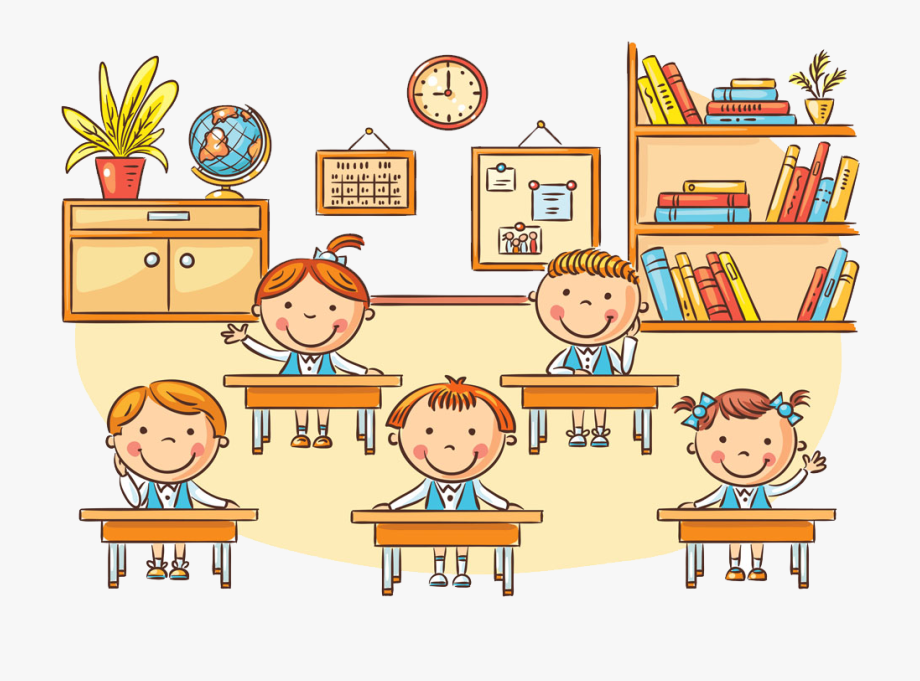 Schoolwide Program
Upgrades the entire educational program of a school
Serves all students and teachers within that particular school
Section 1114 of ESSA
Schoolwide Program
Provides flexibility to allocate all available resources effectively and efficiently
May aid in short comings/limited resources 
A school is not required to meet most of the statutory and regulatory requirements of the pooled formula Federal programs, provided it meets the intent and purposes of those programs
Schoolwide Program
When consolidating, the funds are not proportional (dollar for dollar) to the original funding source
Which Funds?
All federal education funds—formula and discretionary/competitive administered by the U.S. DOE*
State and Local funds, unless not allowed

*IDEA, Indian Education (Title VI), 21st Century (Title IVB), Migrant Education (Title IC) and English Language Acquisition (Title III) carry additional requirements.
Title I, Part A Required Set Asides
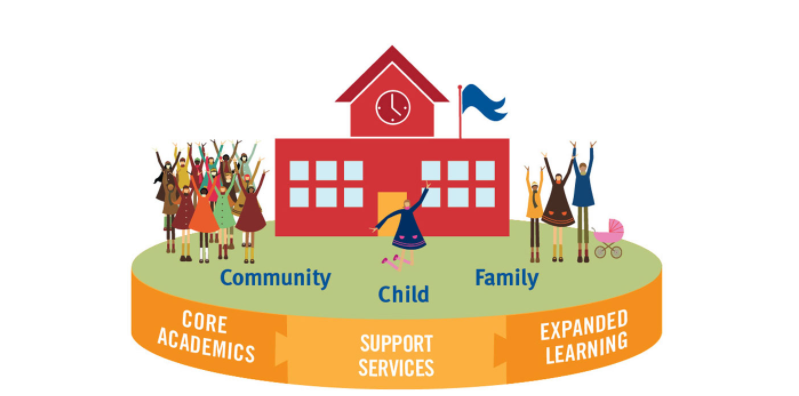 Title I, Part A Set-Asides at the LEA
Homeless Education

Parent and Family Engagement (PFE)
Homeless Education Reserve
All LEAs that receive Title I, Part A funds must reserve funds for services for students experiencing homelessness 
In Vermont, LEAs must reserve at a minimum of $500.00
LEAs are encouraged to conduct a needs assessment to determine if the reserve amount should be greater then the minimum amount 
These funds must be clearly identified in the Title I budget
Homeless Education Allowable Activities
McKinney-Vento Homeless Liaison
Excess transportation costs
Supplies and materials, e.g. clothing, school supplies, etc. 
Additional support services, e.g. tutoring, counseling services, after-school activities, etc.
Parent & Family Engagement Reserve
LEAs must offer programs and activities that involve parents and family members, and seek meaningful consultation with parents regarding all Title I activities
These funds must be clearly identified in the Title I budget
Parent & Family Engagement Reserve Fiscal Requirements
Each district with a current allocation of $500,000.00 or more must reserve a minimum of 1% for Parent and Family Engagement activities
Distribution of Funds - Not less than 90% of set-aside funding for Parent and Family Engagement activities must be distributed to schools served, with priority given to high-need schools
Parent & Family Engagement Reserve Fiscal Requirements
10% of reserved funds may be used at the LEA level for oversight of Parent and Family Engagement requirements
LEAs are not restricted from reserving more than 1% of total allocation for activities
Parents and family members of children receiving Title I services shall be involved in the decisions regarding how the reserved funds are allotted for parent and family involvement activities
Parent & Family Engagement Reserve Fiscal Requirements
Example
LEA’s current allocation: $750,000.00
Minimum of 1% for Parent and Family Engagement activities: $7,500.00
Minimum of 90% for school-level activities: $6,750.00
Remaining can be used for LEA-level activities: $750.00
* Remember, not restricted from reserving more than 1% of current allocation and can reserve more than 90% for school-level activities.
Parent and Family Engagement Allowable Activities
Parent, Family, and Community Engagement Coordinator and Liaisons
Supplies and materials for Title I activities or meetings
instructional kits, workbooks, reading, math and literacy materials
light refreshments for parents/family
Childcare to enable parents to attend activities or meetings
Questions
AOE Contact  Title I, Part A and Schoolwide Program
Kristine Seipel
State Title I Director
802-828-1447
kristine.seipel@vermont.gov